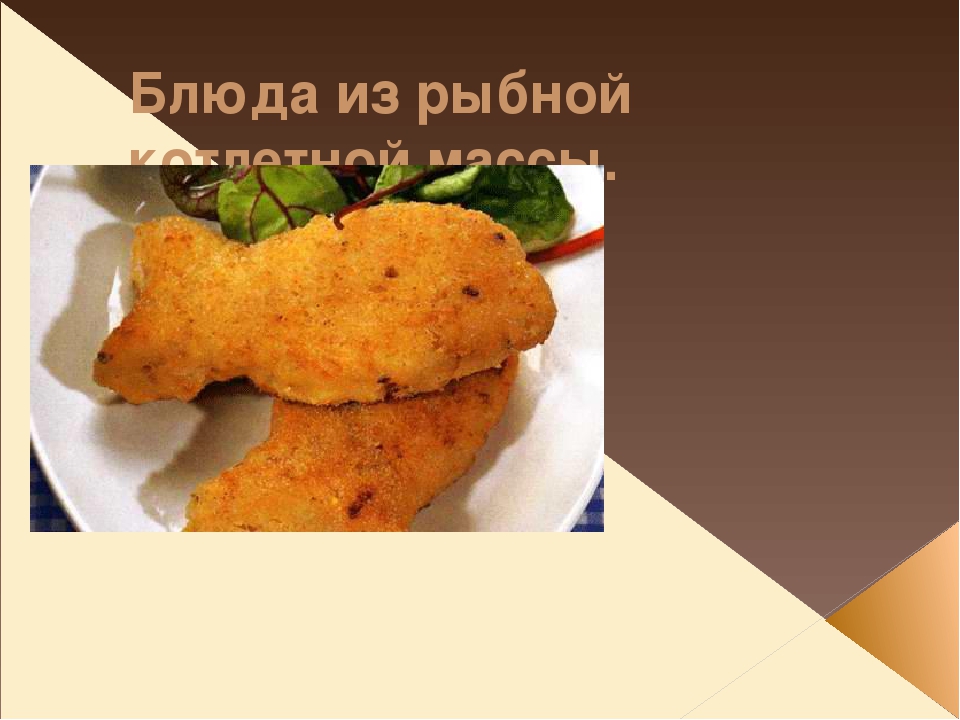 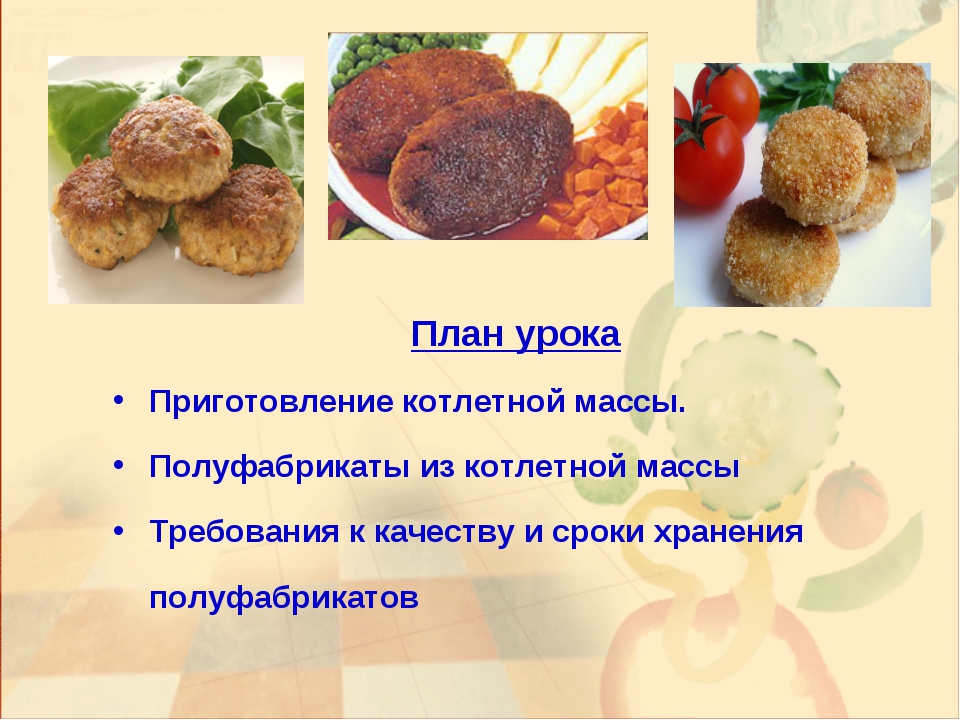 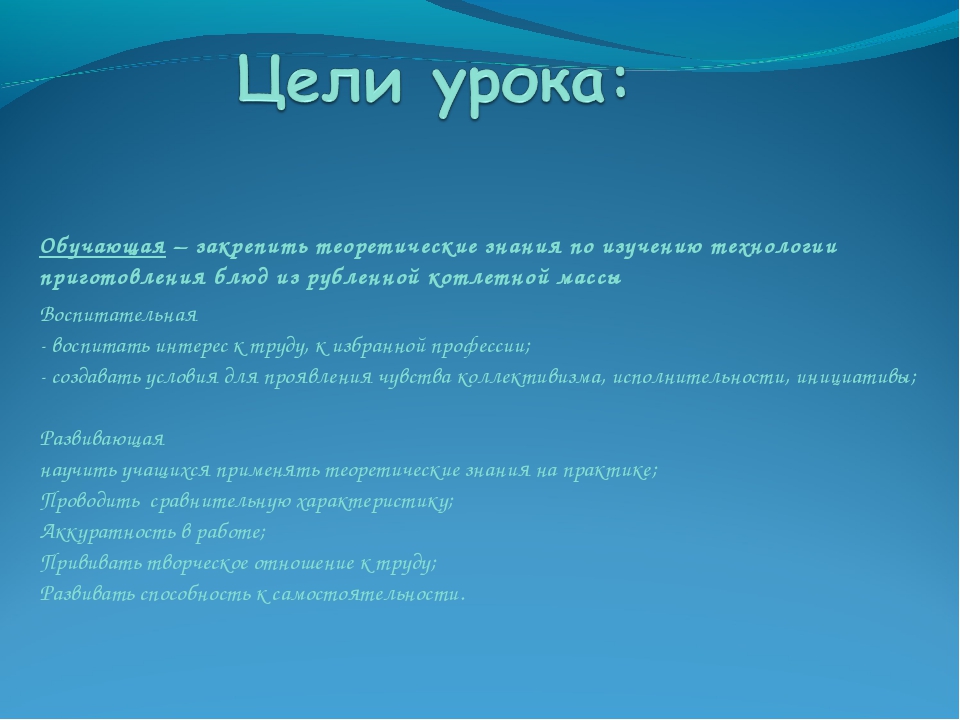 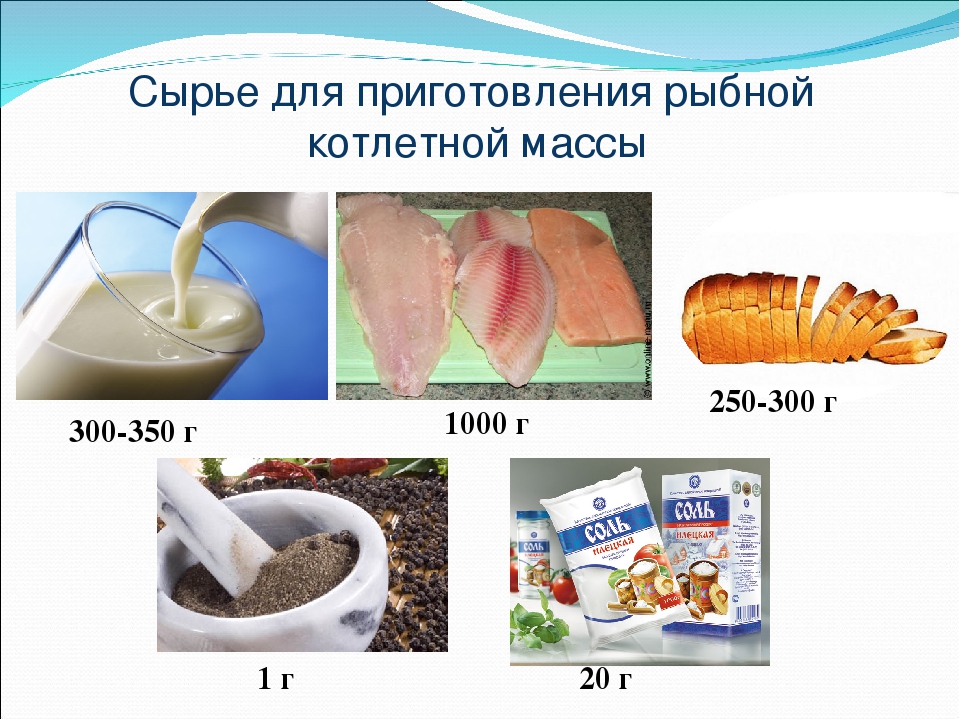 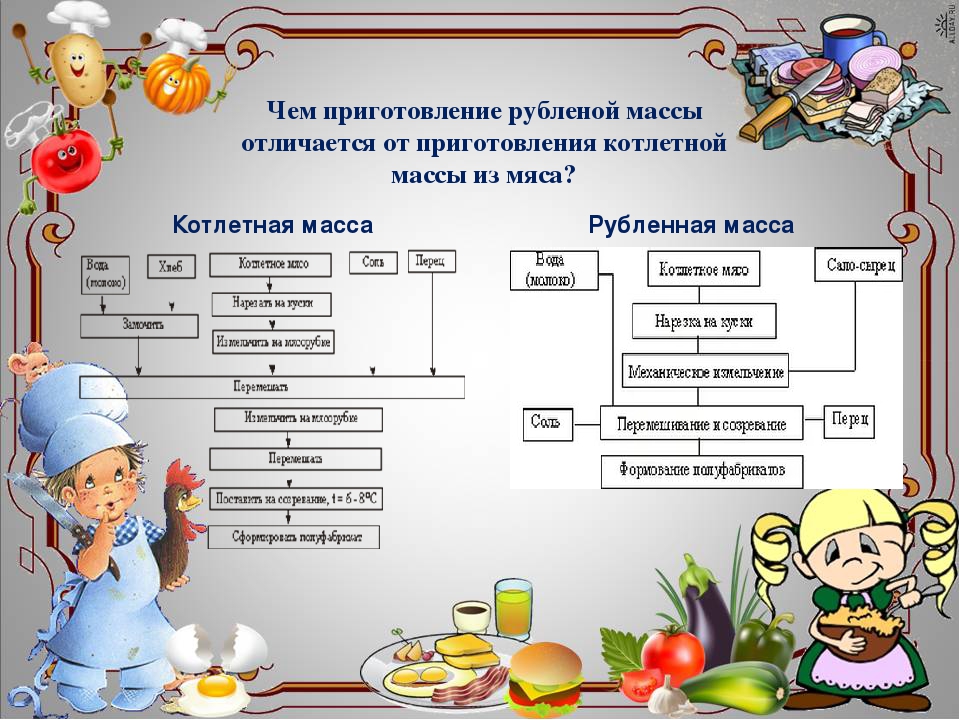 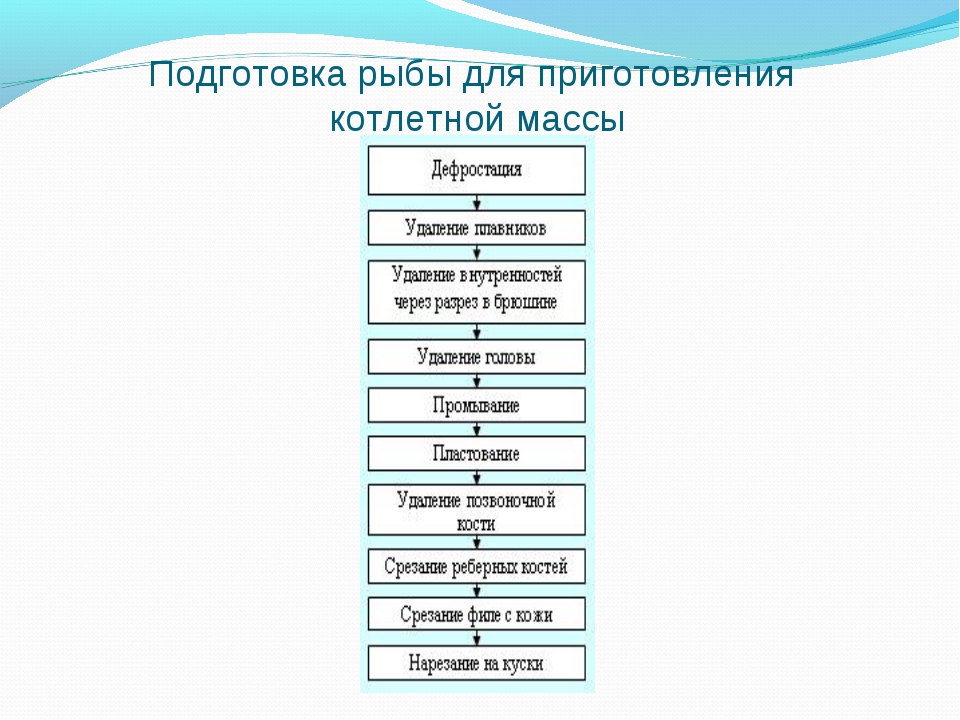 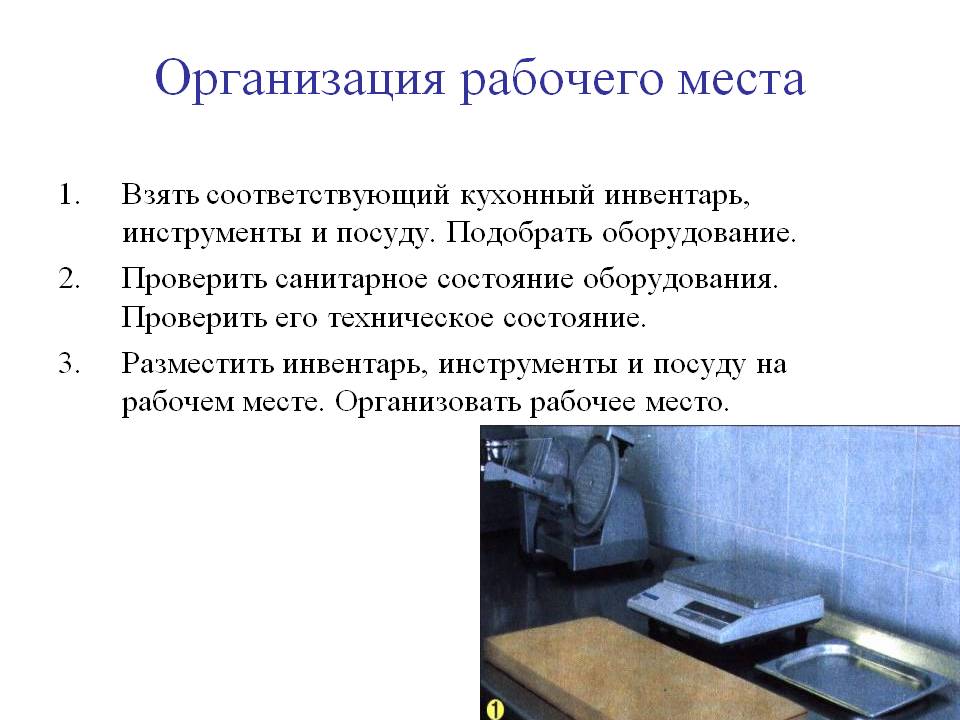 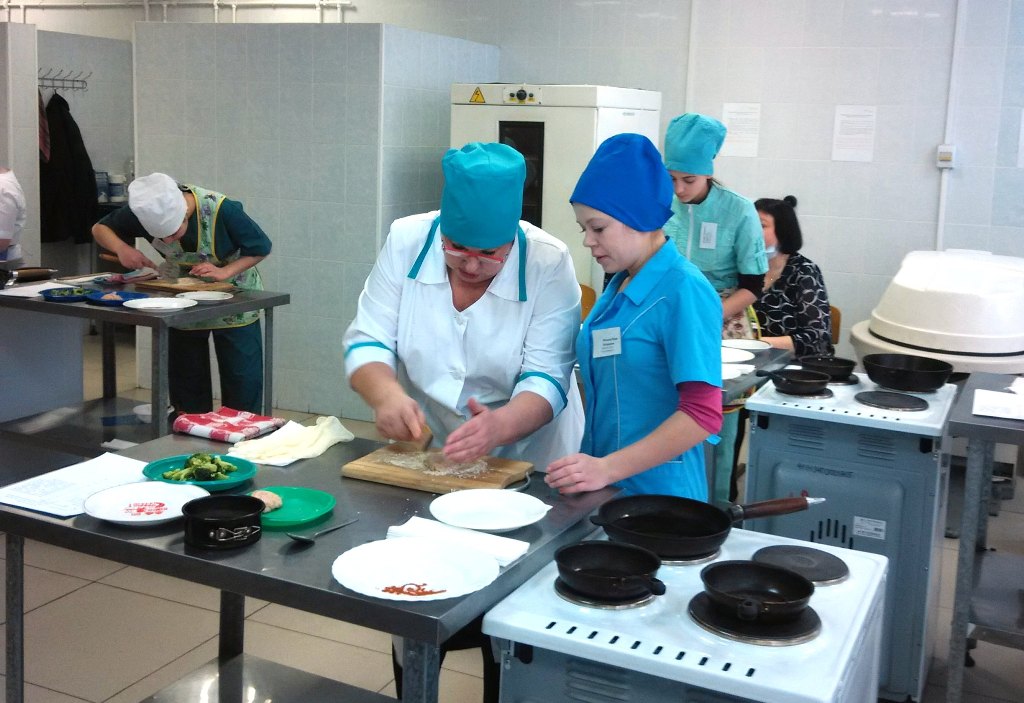 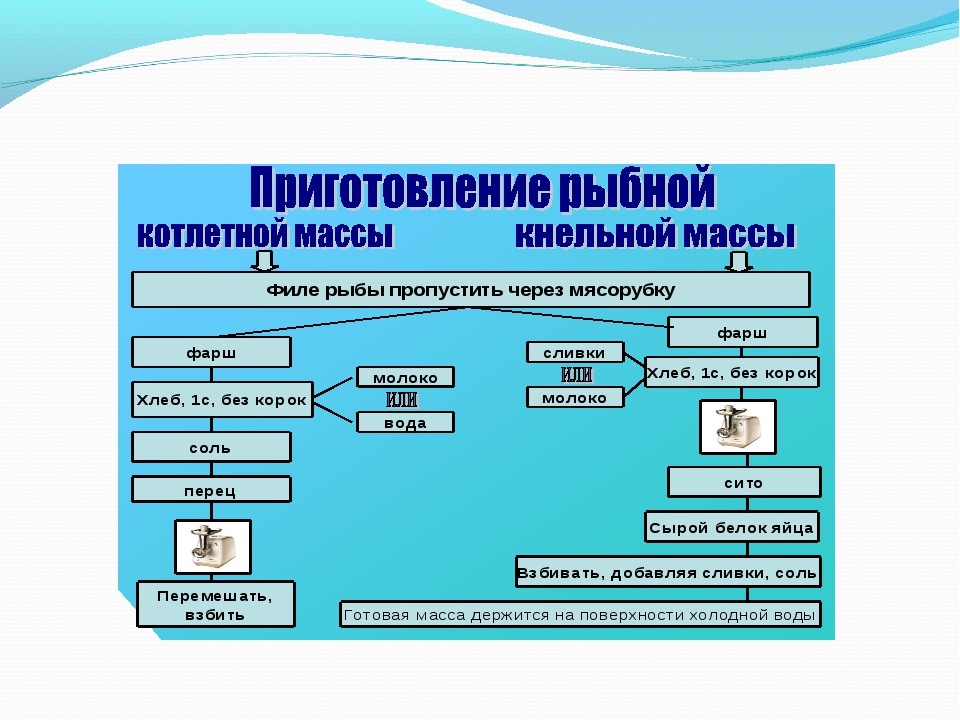 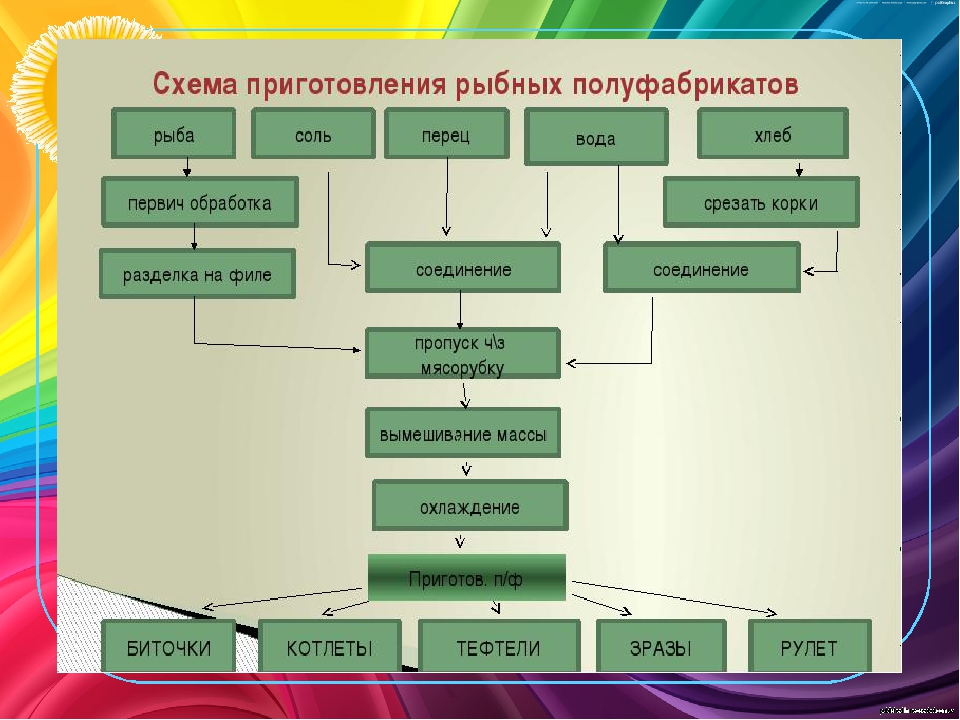 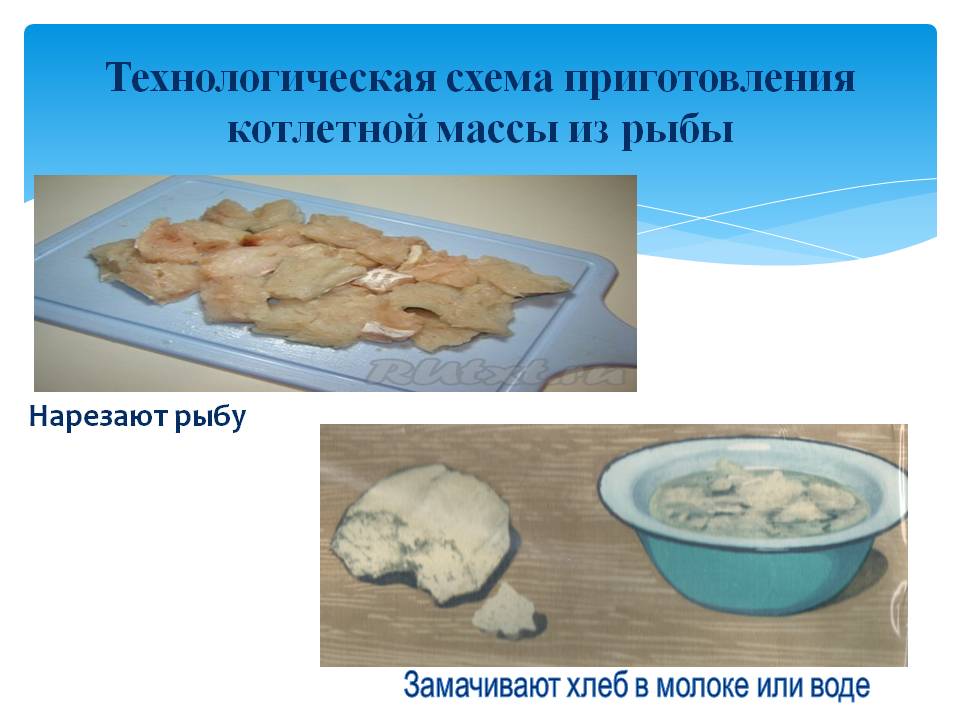 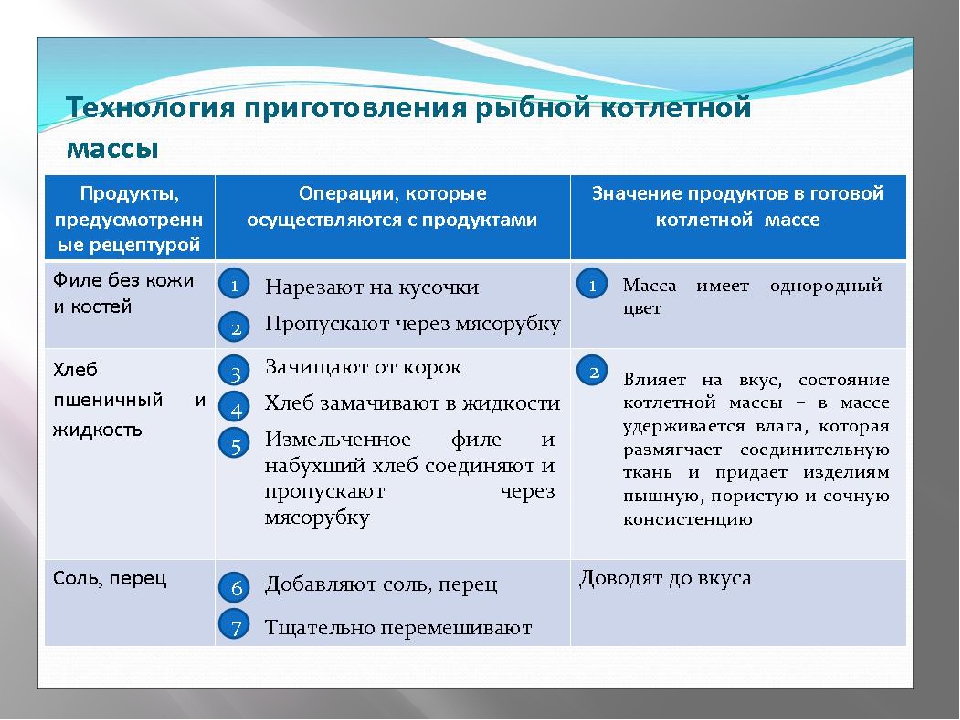 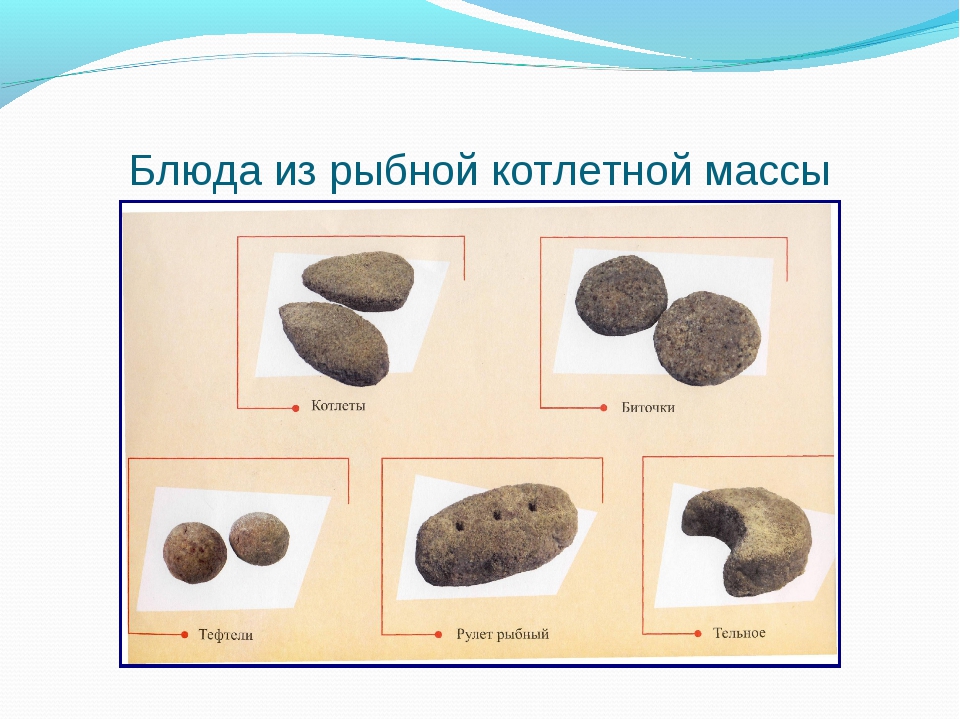 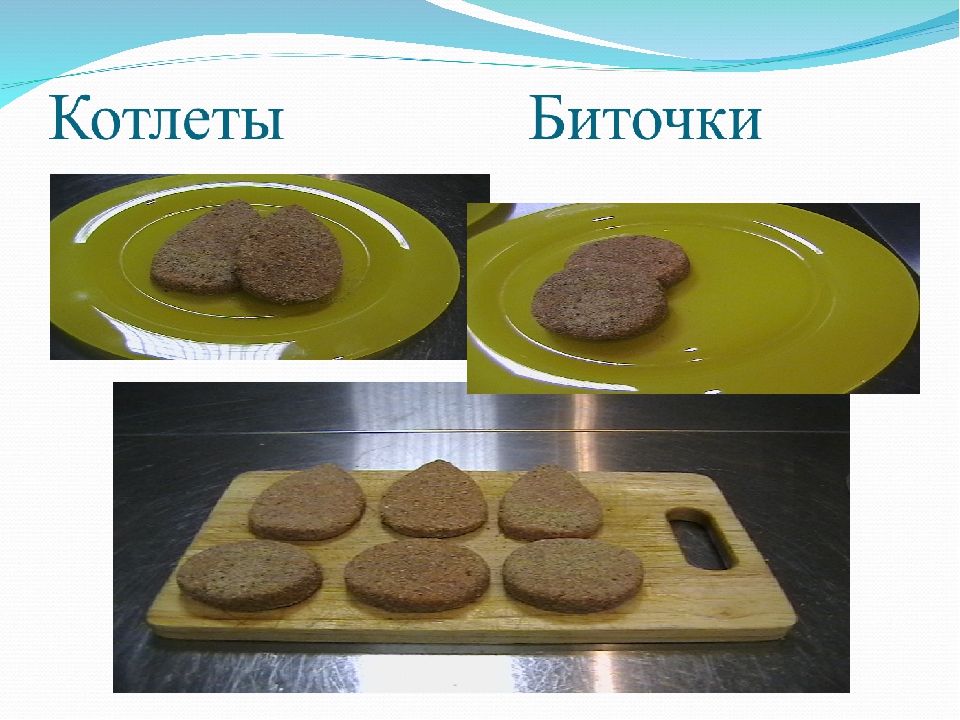 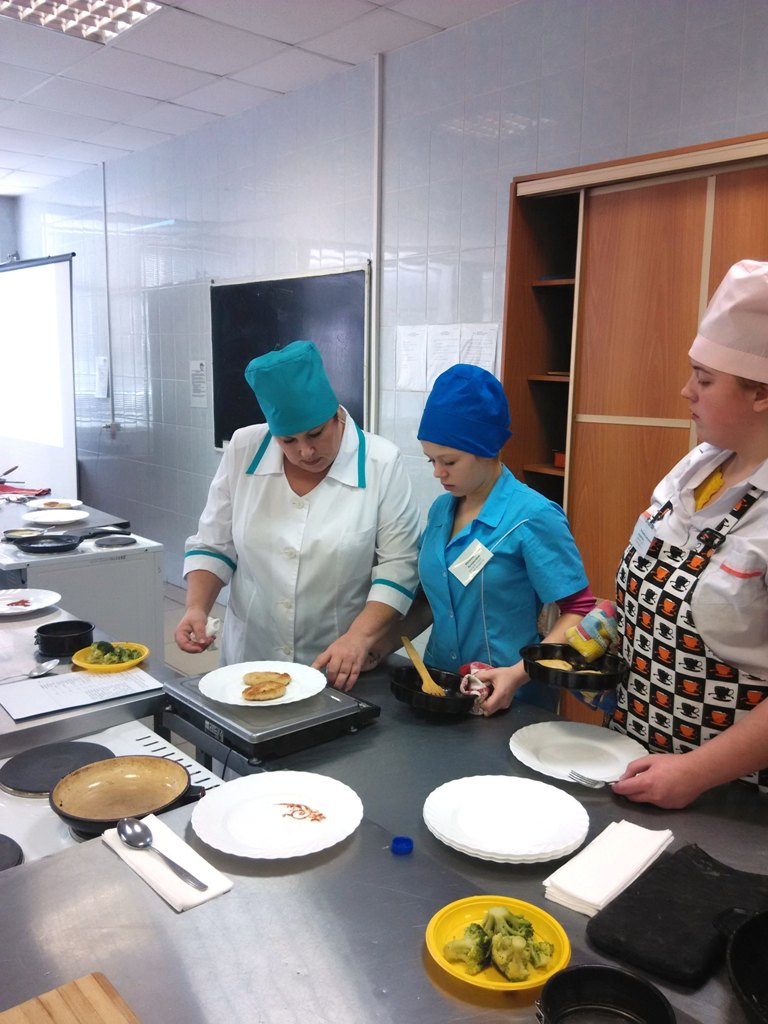 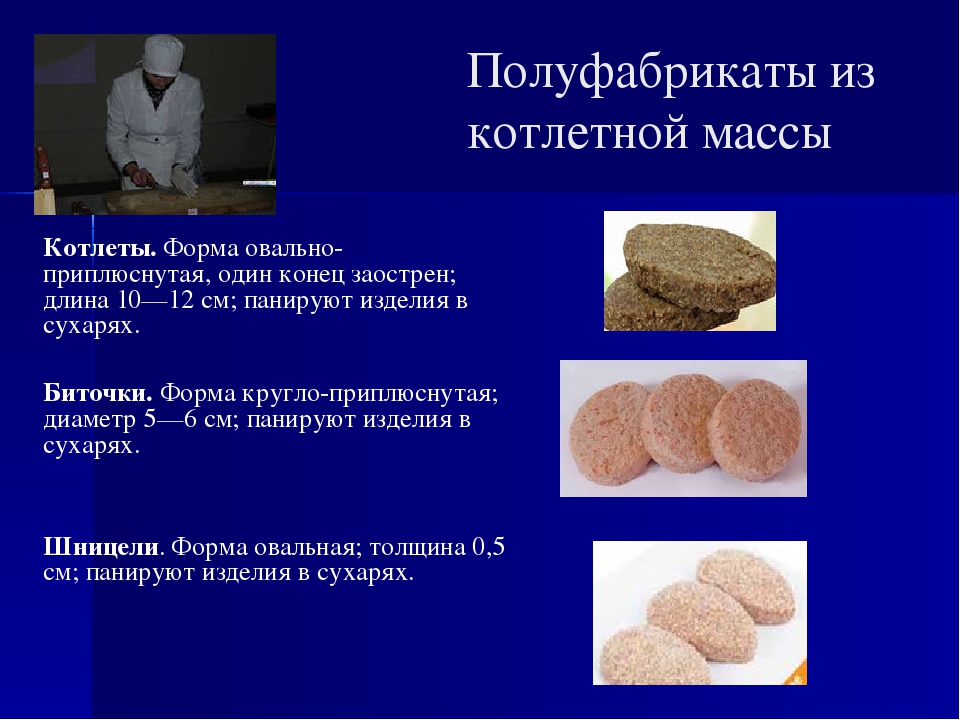 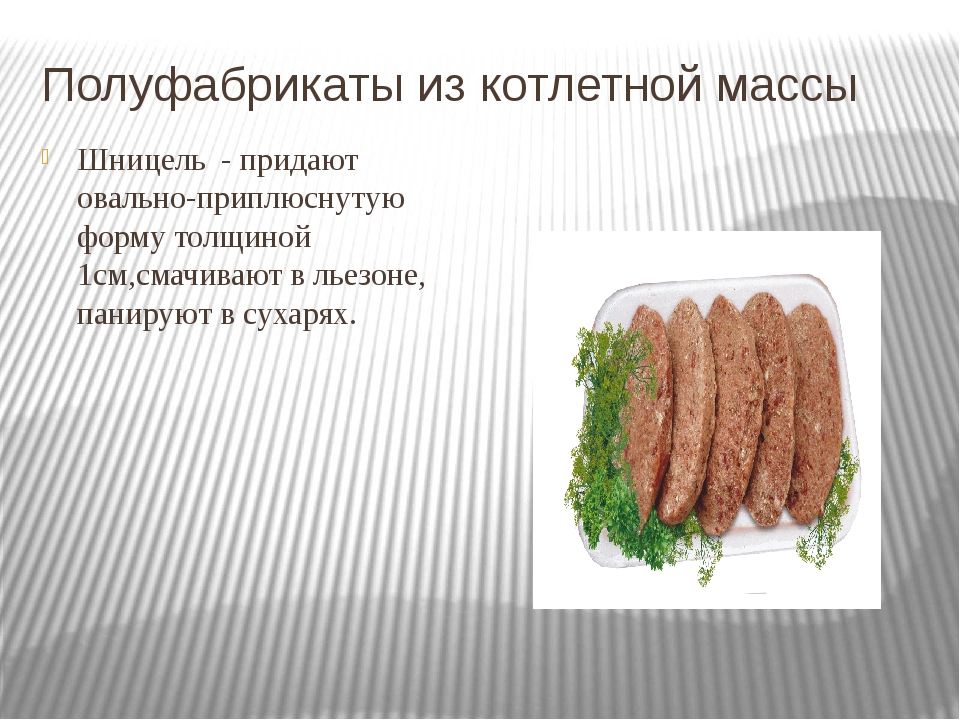 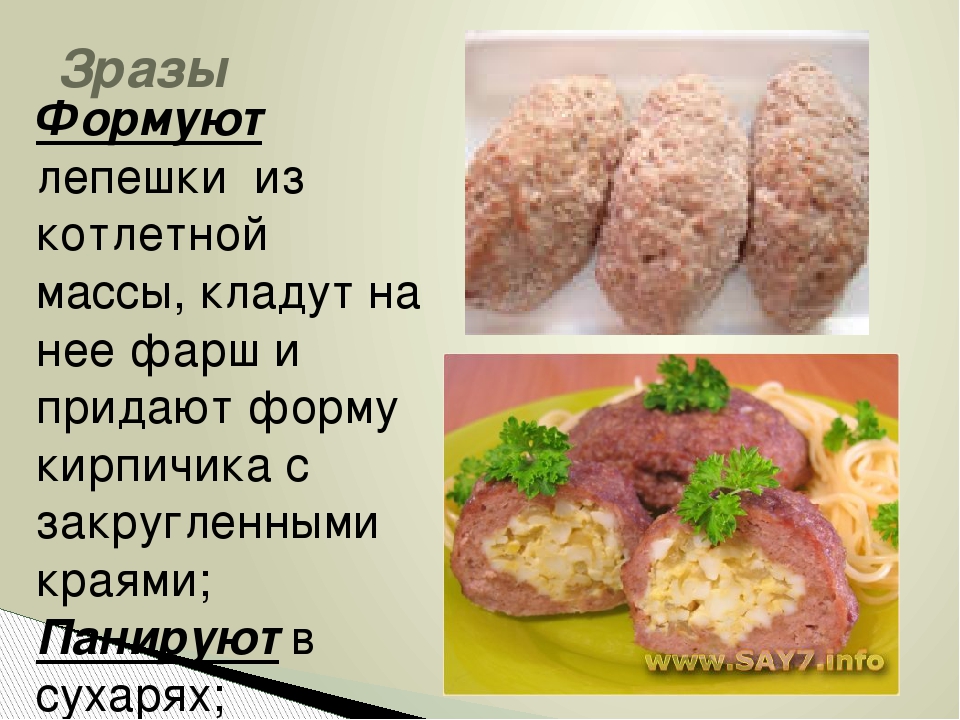 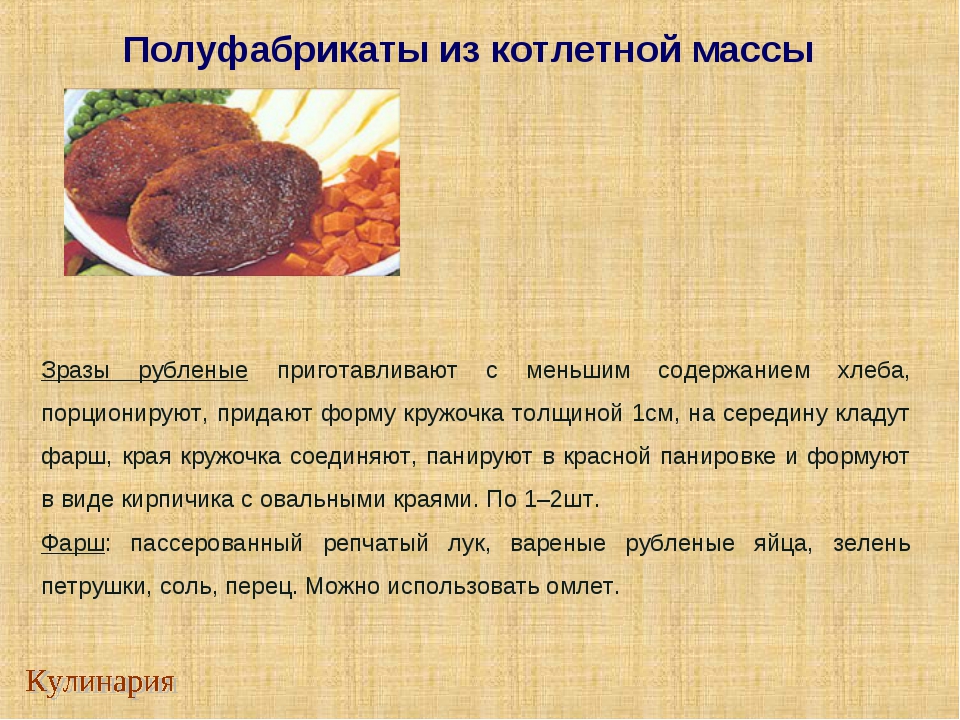 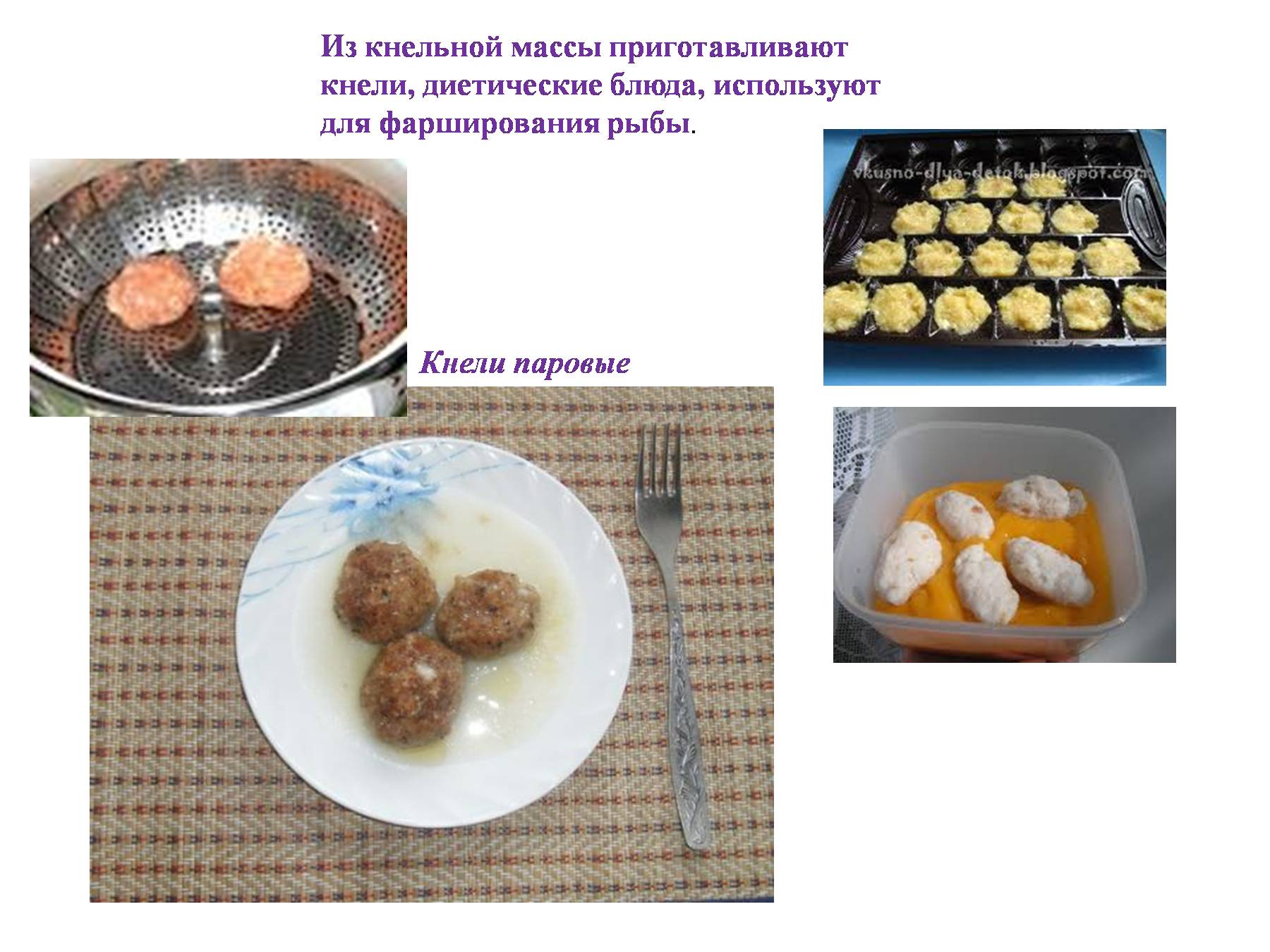 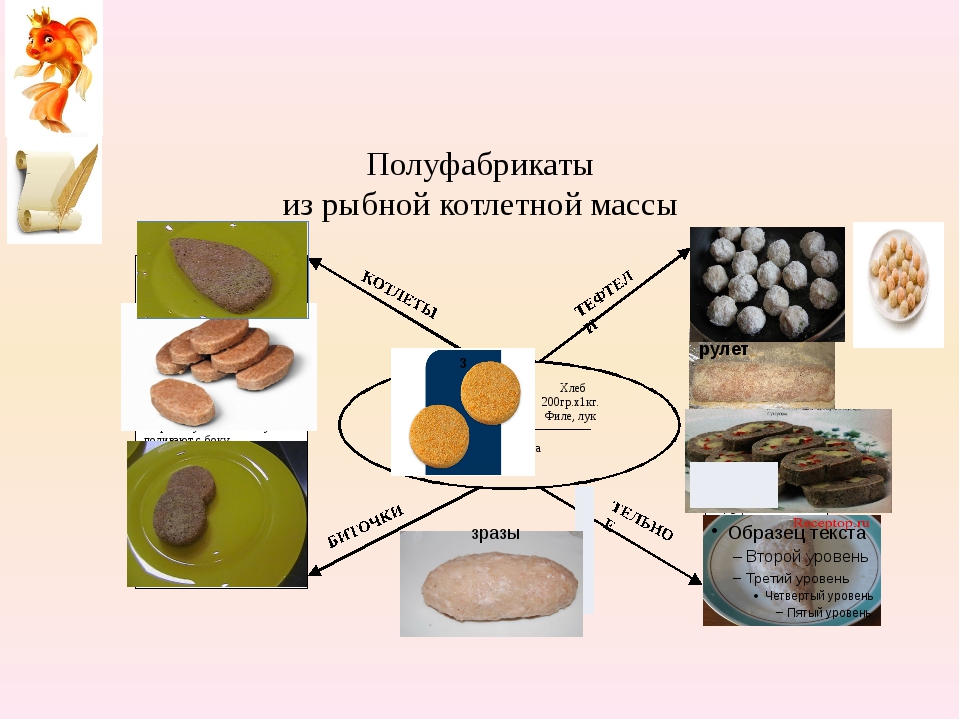 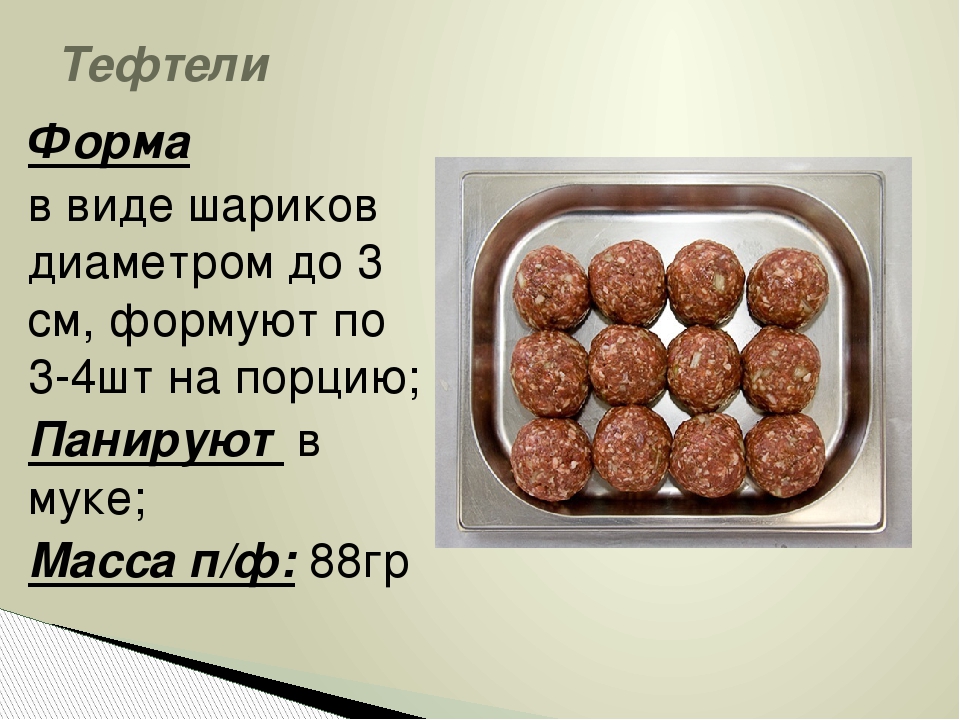 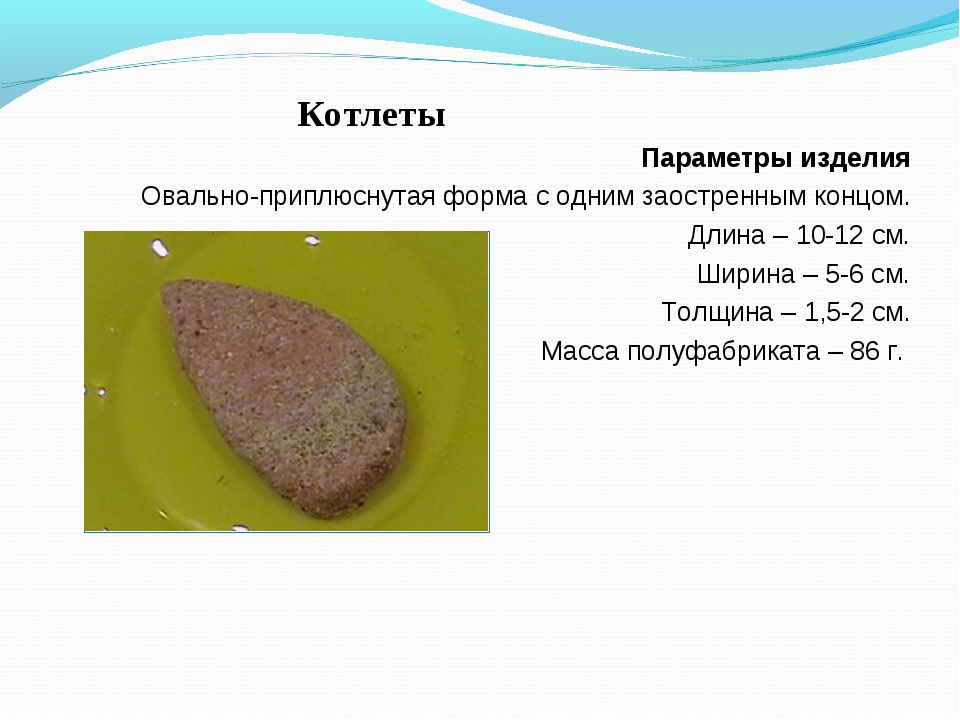 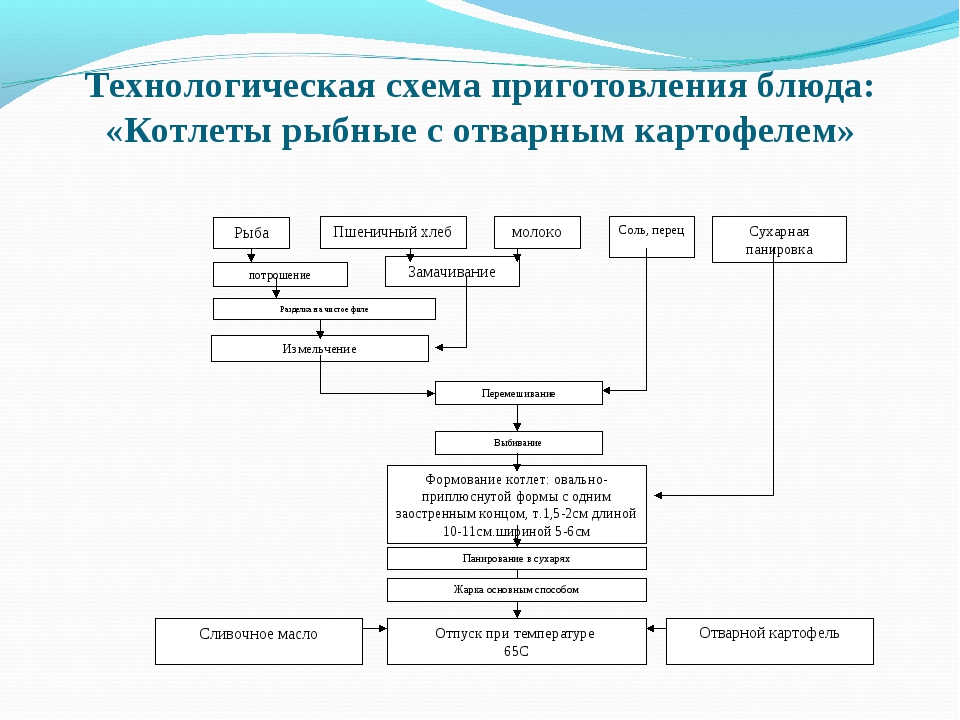 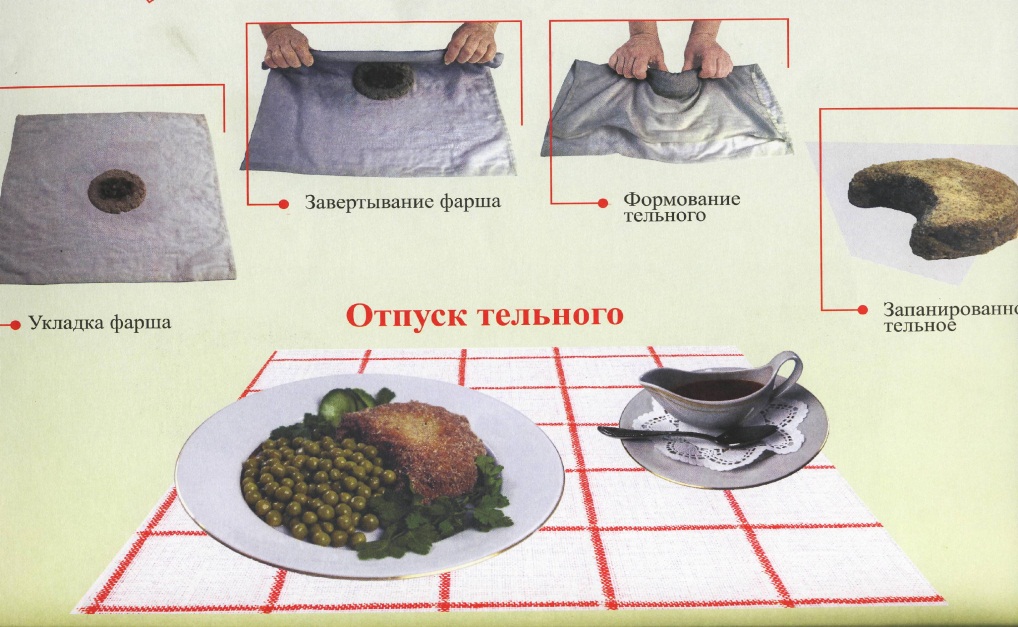 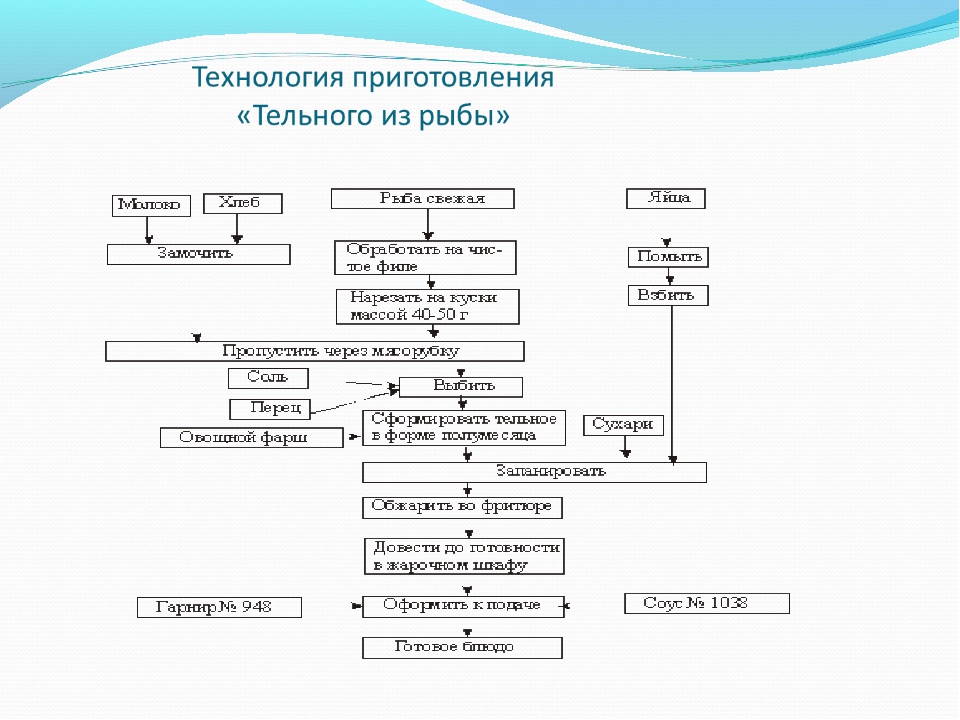 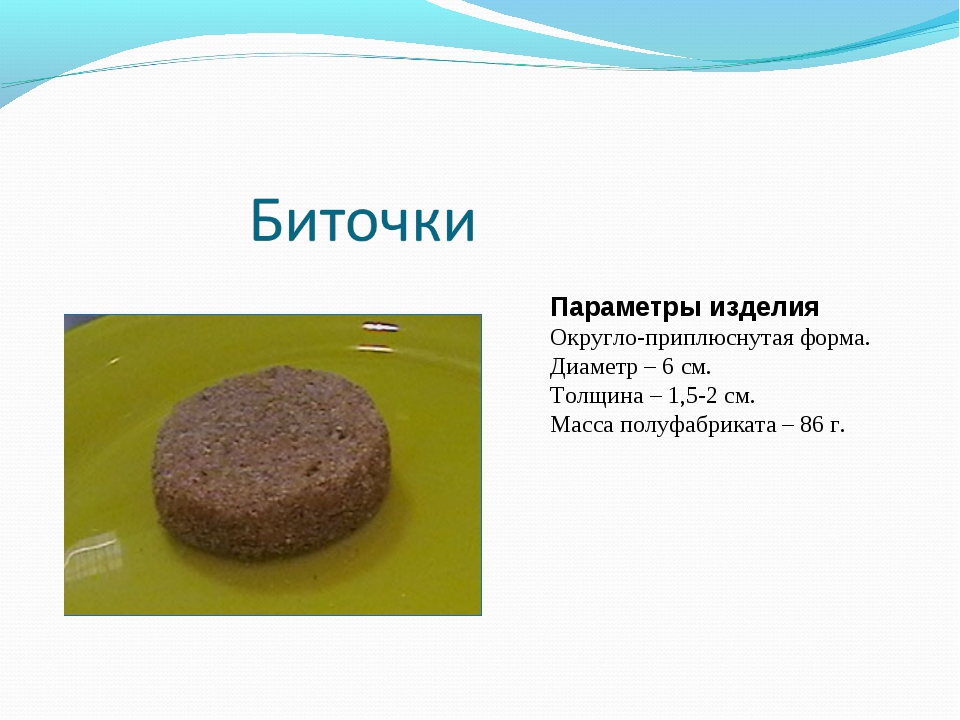 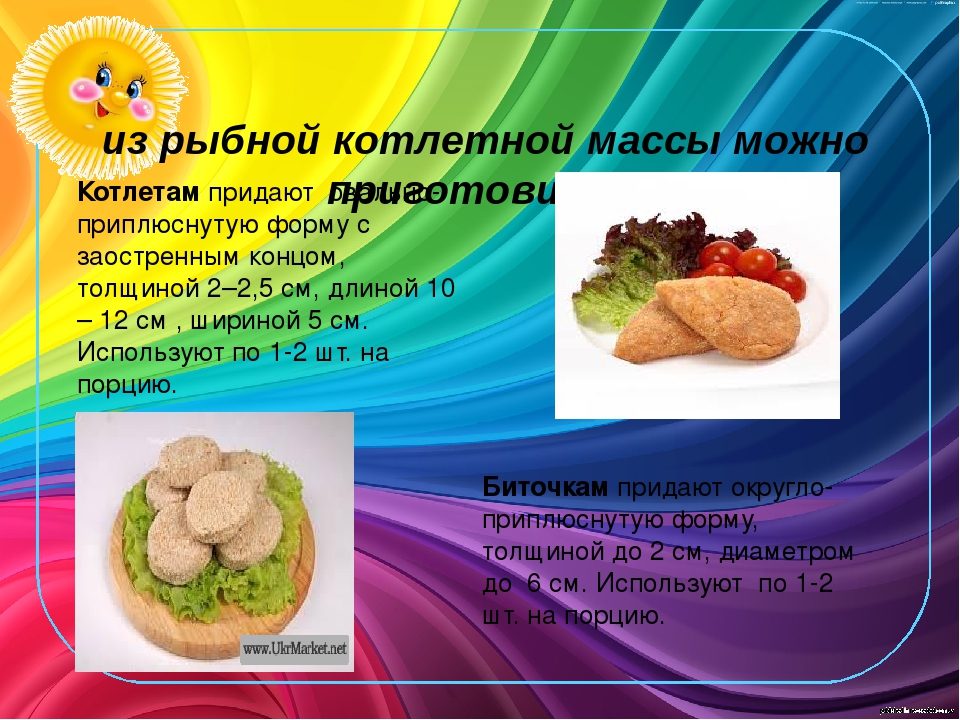 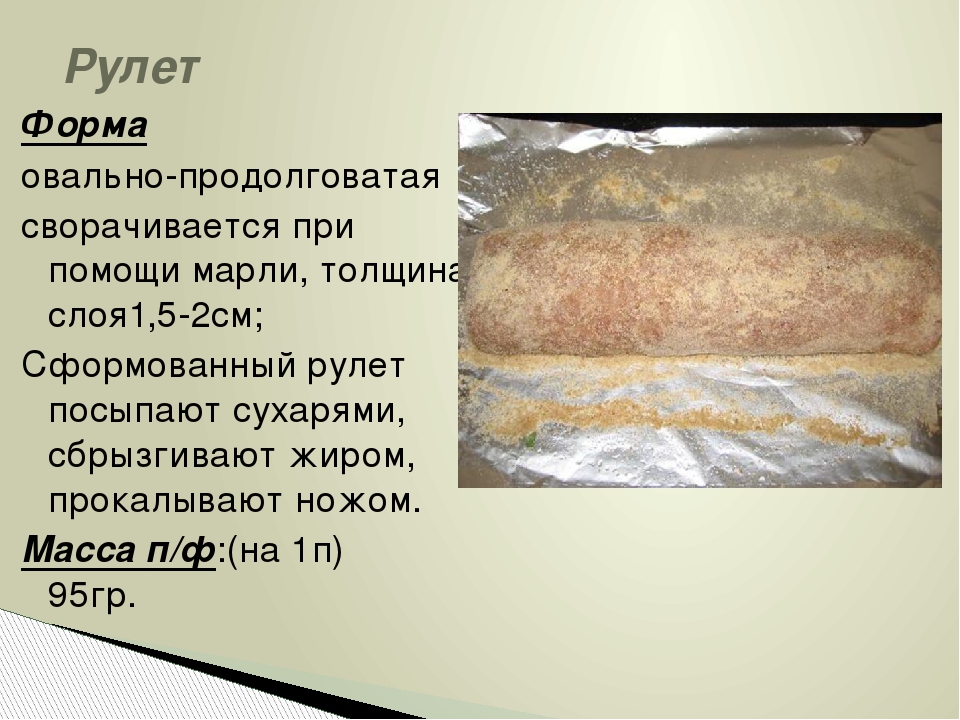 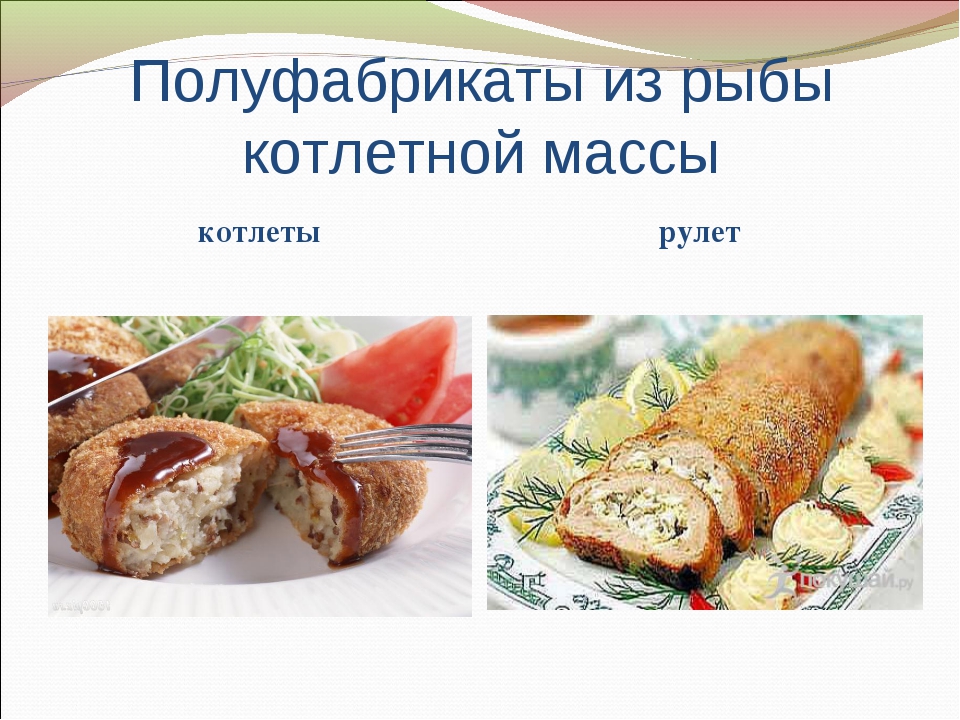 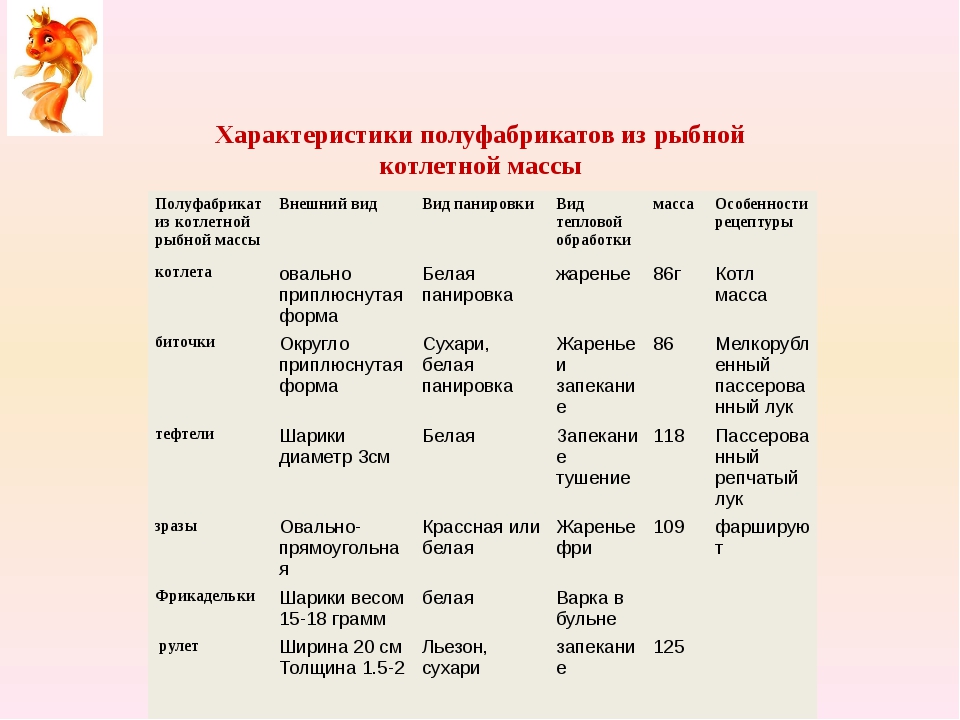 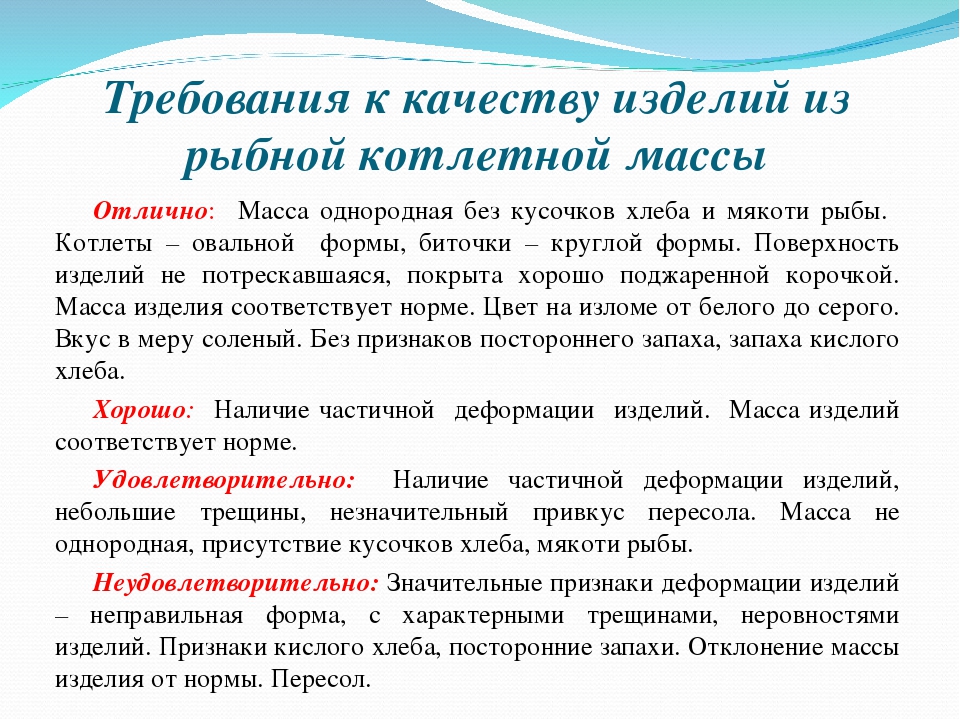 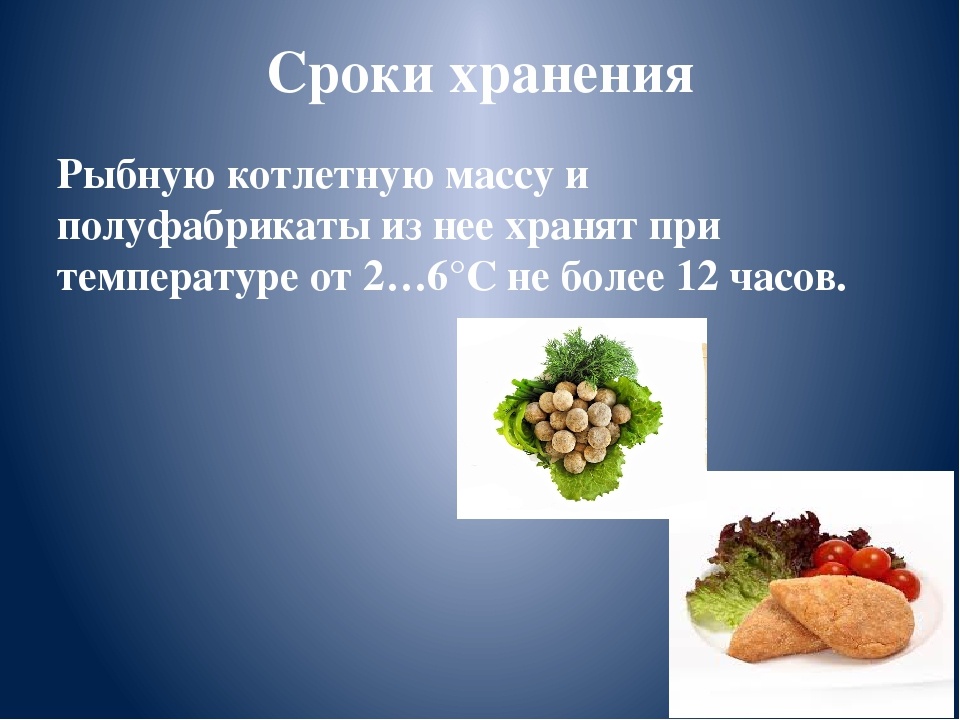 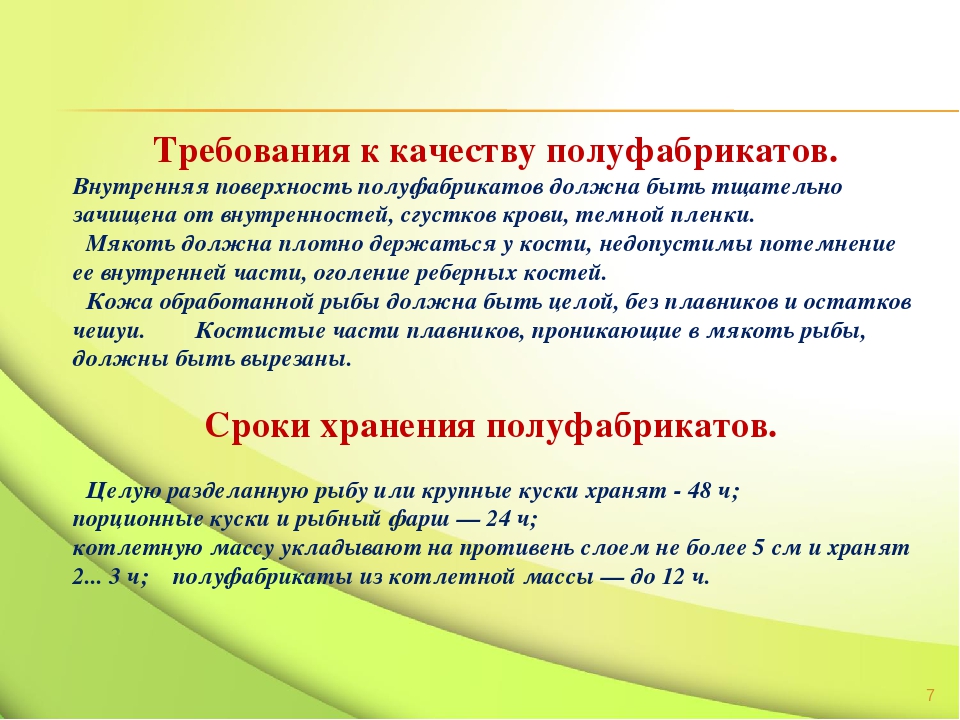 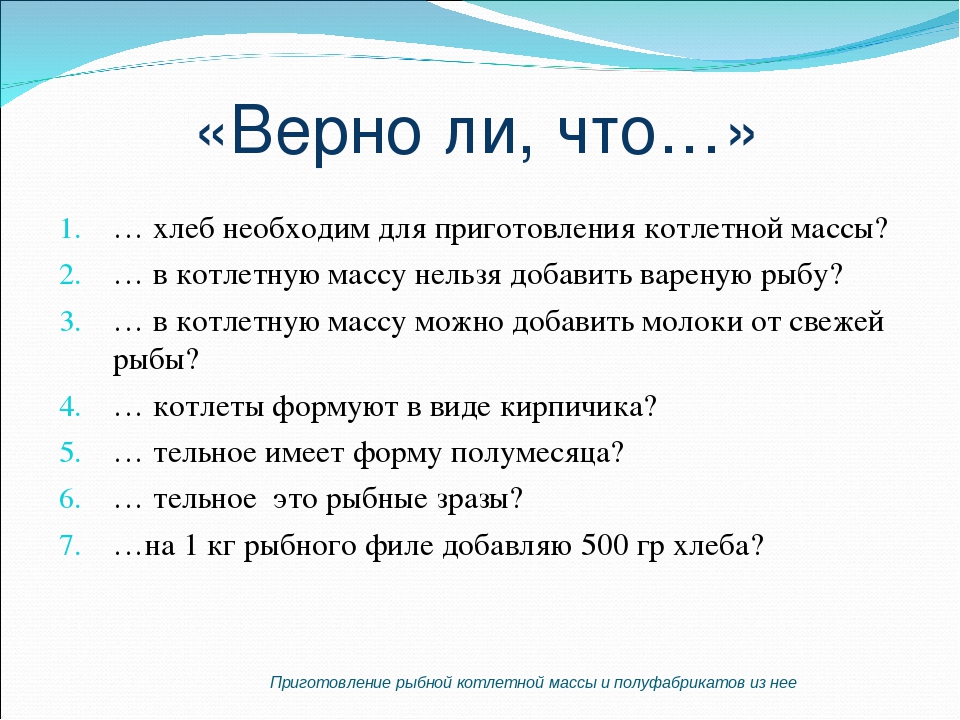 Домашнее задание: приготовить п/ из рыбной котлетной масы Котлеты, биточки,, тефтели, фрикадельки. Фотографии прислать мастеру на эл почту или на телефон
Заполнить таблицу покадзтелей  качества